Modul 6
Entwicklung eines nachhaltigen Geschäftsplans
www.fairpreneurs.eu
Kofinanziert von der Europäischen Union. Die geäußerten Ansichten und Meinungen sind jedoch ausschließlich die des Autors bzw. der Autoren und spiegeln nicht unbedingt die der Europäischen Union oder der Stiftung für die Entwicklung des Bildungswesens wider. Weder die Europäische Union noch die Einrichtung, die den Zuschuss gewährt, können für diese verantwortlich gemacht werden. 2022-1-PL01-KA220-YOU-000087822
Diese Studie ist unter der CC BY-NC-SA-Lizenz verfügbar.
1
INHALTSVERZEICHNIS
01
Schritt-für-Schritt-Anleitung zur Erstellung eines Geschäftsplans mit Schwerpunkt Nachhaltigkeit
02
Integration finanzieller Elemente mit Schwerpunkt auf der Nachhaltigkeit
03
Finanzierung für nachhaltige Unternehmen - Green Finance
EINFÜHRUNG
Ein nachhaltiger Geschäftsplan ist mehr als nur ein strategisches Dokument; er verkörpert eine Verpflichtung zur Integration ethischer und nachhaltiger Praktiken in jeden Bereich der Geschäftstätigkeit. 

Dieses Modul bietet eine Schritt-für-Schritt-Anleitung für die Erstellung eines Geschäftsplans mit einem starken Fokus auf Nachhaltigkeit, um sicherzustellen, dass Unternehmen nicht nur wirtschaftlich florieren, sondern auch einen positiven Beitrag zum ökologischen und sozialen Wohlergehen leisten.
3
SCHRITT-FÜR-SCHRITT-ANLEITUNG ZUR ERSTELLUNG EINES GESCHÄFTSPLANS MIT SCHWERPUNKT NACHHALTIGKEIT
01
EINFÜHRUNG IN DIE ERSTELLUNG EINES NACHHALTIGEN GESCHÄFTSPLANS
Zur Erstellung eines nachhaltigen Geschäftsplans gehört mehr als die Darstellung von Finanzprognosen und Marktstrategien. Es geht darum, die ökologische und soziale Verantwortung in den Kern Ihrer Unternehmensstrategie einzubetten. 

In diesem Leitfaden wird Schritt für Schritt erläutert, wie Sie die Grundsätze der Nachhaltigkeit in jeden Abschnitt Ihres Geschäftsplans integrieren können, um sicherzustellen, dass Ihr Unternehmen nicht nur den Anforderungen des Marktes gerecht wird, sondern auch einen positiven Beitrag für den Planeten und die Gesellschaft leistet.

Wir werden Ihnen die Bestandteile eines Geschäftsplans erläutern und Sie dann durch die Integration von Nachhaltigkeitspraktiken in diesen Plan führen.
Zusammenfassung
Beginnen Sie mit einem klaren Überblick, der den Auftrag, die Vision und die strategischen Ziele des Unternehmens umreißt. Betonen Sie die Nachhaltigkeitsziele an prominenter Stelle, um den Ton für den gesamten Geschäftsplan anzugeben.
Beschreibung des Unternehmens
Geben Sie einen detaillierten Einblick in das Angebot des Unternehmens, sein einzigartiges Wertversprechen und wie Nachhaltigkeit zu seinem Wettbewerbsvorteil beiträgt. Zeigen Sie auf, wie nachhaltige Praktiken in alle Aspekte des Unternehmens integriert sind.
Marktanalyse
Gründliche Untersuchung von Markttrends und Verbraucherpräferenzen für nachhaltige Produkte/Dienstleistungen. Identifizieren Sie Chancen in umweltfreundlichen Sektoren und analysieren Sie die Wettbewerbslandschaft, um sich auf der Grundlage von Nachhaltigkeitsinitiativen zu differenzieren.
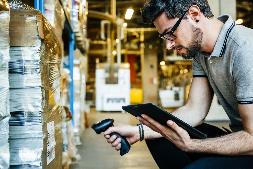 Organisation und Verwaltung
Definieren Sie klar die Rollen und Verantwortlichkeiten in Bezug auf Nachhaltigkeit innerhalb der Organisationsstruktur. Sicherstellen, dass die Nachhaltigkeitsziele in der gesamten Hierarchie verankert sind, um Verantwortlichkeit und eine effektive Umsetzung zu gewährleisten.
Produktlinie oder Dienstleistungen
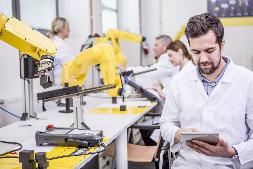 Nachhaltige Produkte/Dienstleistungen im Detail beschreiben und dabei umweltfreundliche Eigenschaften und nachhaltige Beschaffungspraktiken hervorheben. Erörterung von Ökobilanzen und Ökodesign-Grundsätzen zur Verringerung der Umweltauswirkungen.
Marketing-Strategie
Strategien zur Förderung der Nachhaltigkeit als wichtigstes Verkaufsargument, zur Gewinnung umweltbewusster Verbraucher und zum Aufbau von Markentreue. Einbindung grüner Marketingtaktiken, um die Vorteile der Nachhaltigkeit effektiv zu kommunizieren.
Antrag auf Finanzierung
Ermitteln Sie den Finanzierungsbedarf für Nachhaltigkeitsprojekte und zeigen Sie mögliche Finanzierungsquellen auf. Erläutern Sie, wie die Mittel zur Erreichung der Nachhaltigkeitsziele eingesetzt werden sollen, wobei der Schwerpunkt auf dem wirtschaftlichen Nutzen und der Investitionsrendite liegt.
Finanzielle Projektionen
Fügen Sie Finanzprognosen bei, die die Kosten und Einsparungen im Zusammenhang mit nachhaltigen Praktiken aufzeigen. Zeigen Sie die wirtschaftliche Tragfähigkeit und langfristige Rentabilität der Integration von Nachhaltigkeit in den Geschäftsbetrieb.
Anhang
Stellen Sie Unterlagen wie Nachhaltigkeitszertifikate (z. B. LEED, Fair Trade) und Nachhaltigkeitsberichte zur Verfügung. Diese Dokumente untermauern die Behauptungen und schaffen Glaubwürdigkeit bei den Stakeholdern, indem sie das Engagement des Unternehmens für nachhaltige Praktiken verstärken.
INTEGRATION DER NACHHALTIGKEIT
Die Integration der Nachhaltigkeit in jeden Abschnitt Ihres Geschäftsplans ist entscheidend für die Ausrichtung des Unternehmensauftrags auf ökologische und soziale Verantwortung. 

Indem Sie die Nachhaltigkeit in Ihren gesamten Plan einbeziehen - von der Marktanalyse bis zu den Finanzprognosen - demonstrieren Sie nicht nur Ihr Engagement für ethische Praktiken, sondern erhöhen auch die Widerstandsfähigkeit und Attraktivität Ihres Unternehmens in einem zunehmend umweltbewussten Markt.
9
Vision Statement zur Nachhaltigkeit
Legen Sie eine klare Vision fest, die das Engagement des Unternehmens für Nachhaltigkeit widerspiegelt. Stellen Sie sicher, dass alle Nachhaltigkeitsbemühungen mit den Grundwerten und der übergeordneten Mission übereinstimmen.
Nachhaltige Marktanalyse
Bewertung der Marktnachfrage nach nachhaltigen Produkten/Dienstleistungen, Identifizierung umweltfreundlicher Wettbewerber und Erkundung von Wachstumschancen in nachhaltigen Sektoren. Nutzen Sie die Ergebnisse, um strategische Entscheidungen zu treffen und sich am Markt zu positionieren.
Grüne Organisationsstruktur
Integration der Nachhaltigkeitsverantwortung in die Organisationshierarchie und die betrieblichen Abläufe. Schaffung eines Rahmens, der sicherstellt, dass Nachhaltigkeitsziele die tägliche Praxis und Entscheidungsfindung beeinflussen.
Umweltfreundliche Produkte und Dienstleistungen
Beschreiben Sie, wie Produkte/Dienstleistungen zur ökologischen Nachhaltigkeit beitragen. Hervorhebung der Bemühungen um Lebenszyklusanalysen und Ökodesign-Grundsätze zur Verringerung der Umweltauswirkungen während des gesamten Lebenszyklus.
Nachhaltiges Marketing
Entwicklung von Strategien zur effektiven Vermittlung von Nachhaltigkeitsvorteilen an die Verbraucher. Umsetzung grüner Marketingtaktiken, um den Ruf der Marke zu verbessern und Kunden für Nachhaltigkeitsinitiativen zu gewinnen.
Auf Nachhaltigkeit ausgerichtete Finanzplanung
Integration von nachhaltigkeitsbezogenen Kosten und Vorteilen in Finanzprognosen. Analyse der Kosteneffizienz von Nachhaltigkeitsinitiativen und Vorhersage langfristiger finanzieller Gewinne durch reduzierte Kosten und erhöhte Marktattraktivität.
BEST PRACTICE: CREATE YOUR BUSINESS
Create Your Business bietet einen umfassenden Leitfaden für die Entwicklung eines Geschäftsplans mit Schwerpunkt auf Nachhaltigkeit.
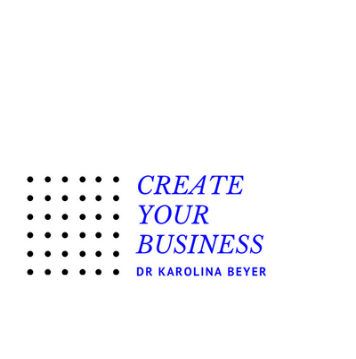 Ihre Methodik integriert finanzielle Elemente mit Nachhaltigkeitsüberlegungen und zeigt, wie die Unternehmensplanung mit langfristigen ökologischen und sozialen Zielen in Einklang gebracht werden kann. 

Indem es die Integration von umweltfreundlichen Praktiken und verantwortungsvollem Finanzmanagement hervorhebt, zeigt Create Your Business praktische Ansätze zur Erstellung eines nachhaltigen Geschäftsplans.

Erfahren Sie mehr über den Planungsansatz von Create Your Business, indem Sie unser Kompendium der Fallstudien besuchen.
PRAKTISCHE ÜBUNGEN
Entwicklung eines Nachhaltigkeitsleitbildes: Die Formulierung eines prägnanten Nachhaltigkeitsleitbildes ist wichtig, um das Engagement des Unternehmens für nachhaltige Praktiken zu verdeutlichen. Diese Erklärung sollte nahtlos mit dem Kernauftrag, den Werten und den strategischen Zielen des Unternehmens übereinstimmen und sein Engagement für ökologische und soziale Verantwortung zum Ausdruck bringen.

Einen Abschnitt im Geschäftsplan erstellen: Die Ausarbeitung eines eigenen Abschnitts im Geschäftsplan, der sich speziell mit Nachhaltigkeitszielen, -strategien und -kennzahlen befasst, ist von entscheidender Bedeutung. 
Verwendung der SMART-Kriterien - d. h. Sicherstellung, dass die Ziele spezifisch, messbar, erreichbar, relevant und zeitgebunden sind - zur Festlegung klarer Nachhaltigkeitsziele. In diesem Abschnitt sollte dargelegt werden, wie Nachhaltigkeitsinitiativen mit der allgemeinen Unternehmensstrategie in Einklang stehen und zum langfristigen Erfolg beitragen.
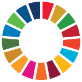 ANPASSUNG AN DIE ZIELE FÜR NACHHALTIGE ENTWICKLUNG
SDG 8 (Menschenwürdige Arbeit und Wirtschaftswachstum): Durch die Förderung eines nachhaltigen Wirtschaftswachstums und die Schaffung von Möglichkeiten für menschenwürdige Arbeit durch verantwortungsvolle Geschäftspraktiken.

SDG 9 (Industrie, Innovation und Infrastruktur): Durch die Schaffung von Innovationen bei nachhaltigen Technologien und Praktiken in der Wirtschaft.

SDG 12 (Verantwortungsbewusster Konsum und Produktion): Durch das Eintreten für nachhaltige Konsummuster und eine effiziente Ressourcennutzung während des gesamten Geschäftslebenszyklus.

SDG 13 (Klimapolitik): Verringerung der Auswirkungen des Klimawandels und Verbesserung der Widerstandsfähigkeit gegenüber klimabedingten Gefahren durch nachhaltige Geschäftspraktiken.
Weitere Ressourcen
Wie Sie einen Nachhaltigkeitsplan für Ihr Unternehmen erstellen
 
Wie man einen Nachhaltigkeitsplan für kleine Unternehmen entwickelt
 
Wie Sie finanzielle Nachhaltigkeit für Ihr Unternehmen erreichen
17
INTEGRATION FINANZIELLER ELEMENTE MIT SCHWERPUNKT AUF DER NACHHALTIGKEIT
02
FINANZIELLE SCHLÜSSELELEMENTE FÜR EIN NACHHALTIGES UNTERNEHMEN
Beim Aufbau eines nachhaltigen Unternehmens müssen Finanzstrategien eingesetzt werden, die die ökologische und soziale Verantwortung unterstützen. 

In diesem Abschnitt werden wesentliche finanzielle Elemente zur Unterstützung von Nachhaltigkeitszielen untersucht, darunter Ertragsmodelle, Kostenmanagement, Investitionsstrategien und Risikomanagement. Indem sie finanzielle Entscheidungen mit den Grundsätzen der Nachhaltigkeit in Einklang bringen, können Unternehmen ihre Wettbewerbsfähigkeit verbessern, die Umweltbelastung verringern und positive soziale Auswirkungen fördern.
Erlösmodelle
Nachhaltige Unternehmen entwickeln Einkommensströme und Geschäftsmodelle, die der ökologischen und sozialen Verantwortung Vorrang einräumen. Sie versuchen, nachhaltige Einkommensquellen zu schaffen und gleichzeitig die Kundenbindung durch ethische Praktiken zu stärken.
Kostenmanagement
Es ist wichtig, die mit nachhaltigen Praktiken verbundenen Kosten zu ermitteln und zu steuern. Dazu gehören die Verwendung umweltfreundlicher Materialien, energieeffizienter Technologien und Praktiken, die die Umweltauswirkungen und den Ressourcenverbrauch minimieren.
Investitionen in die Nachhaltigkeit
Die Zuweisung von Ressourcen für Nachhaltigkeitsinitiativen ist für Unternehmen, die ihren CO2-Ausstoß verringern und die Ressourceneffizienz verbessern wollen, von entscheidender Bedeutung. Die Investitionen können Projekte für erneuerbare Energien, nachhaltige Lieferketten und grüne Technologien umfassen.
Risikomanagement
Die Bewertung und Verringerung finanzieller Risiken im Zusammenhang mit Nachhaltigkeitsfragen ist von entscheidender Bedeutung. Dazu gehört die Durchführung gründlicher Umweltverträglichkeitsprüfungen, um regulatorischen Risiken vorzubeugen und die Einhaltung von Nachhaltigkeitsstandards zu gewährleisten.
ABSTIMMUNG DER FINANZPLANUNG MIT DEN NACHHALTIGKEITSZIELEN
Die Einbeziehung der Nachhaltigkeit in die Finanzplanung ist von entscheidender Bedeutung, um sicherzustellen, dass ökologische und soziale Ziele durch solide Finanzstrategien unterstützt werden. 

In diesem Abschnitt wird dargelegt, wie Unternehmen ihre Budgetierung, Kennzahlen, Anreize und langfristige Planung mit den Nachhaltigkeitszielen in Einklang bringen können.
"
22
Budgetierung für Nachhaltigkeit
Dies beinhaltet die Bereitstellung von Mitteln für Initiativen wie grüne Technologien, Verbesserungen der Energieeffizienz und nachhaltige Produktentwicklung. Die Verfolgung der finanziellen Auswirkungen dieser Projekte hilft, die Rechenschaftspflicht zu gewährleisten und die Auswirkungen zu messen.
Nachhaltige Finanzmetriken
Diese Kennzahlen können Kosteneinsparungen aufgrund eines geringeren Energieverbrauchs, Einnahmen aus umweltfreundlichen Produkten und andere finanzielle Indikatoren umfassen, die die Vorteile nachhaltiger Praktiken widerspiegeln.
Finanzielle Anreize für Nachhaltigkeit
Finanzielle Anreize wie Steuergutschriften, Zuschüsse und Subventionen können die Nachhaltigkeitsbemühungen erheblich verbessern. Diese Anreize können dazu beitragen, die Kosten für die Einführung nachhaltiger Praktiken und Technologien auszugleichen, wodurch es für Unternehmen leichter wird, ihre Nachhaltigkeitsziele zu verfolgen.
Langfristige Finanzplanung
Die Einbettung von Nachhaltigkeitszielen in die strategische, langfristige Finanzplanung stellt sicher, dass Nachhaltigkeit nicht nur ein kurzfristiger Fokus ist, sondern ein Kernbestandteil der Zukunft des Unternehmens. Dazu gehört die Einbeziehung von Nachhaltigkeitsmeilensteinen in die Finanzstrategien des Unternehmens und die Sicherstellung, dass langfristige Investitionen mit den Nachhaltigkeitszielen übereinstimmen.
BEST PRACTICE: DOLLA
Dolla legt großen Wert auf grünes Finanzwesen und integriert finanzielle Elemente mit Nachhaltigkeit in ihre Geschäftsplanung.
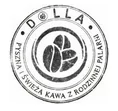 Ihre Herangehensweise an nachhaltige Finanzierungen und Finanzierungen zeigt, wie Finanzstrategien nachhaltige Vorhaben unterstützen und fördern können. 

Durch die Konzentration auf Green Finance und die Ausrichtung der Finanzplanung auf langfristige ökologische und soziale Ziele zeigt Dolla, wie die Integration von Nachhaltigkeit in die Unternehmensplanung sowohl die Rentabilität als auch die Verantwortung verbessern kann.

Weitere Informationen über Dolla finden Sie in unserem Kompendium der Fallstudien.
PRAKTISCHE ÜBUNG
Entwickeln Sie einen Finanzplan:

Erstellung eines umfassenden, auf die Nachhaltigkeitsziele abgestimmten Finanzplans.

Skizzieren Sie die voraussichtlichen Kosten und den Nutzen von Nachhaltigkeitsinitiativen und betonen Sie dabei die langfristige finanzielle Tragfähigkeit. 

Dazu gehört die Berechnung der Anfangsinvestition, der laufenden Betriebskosten, der potenziellen Einsparungen und der Gesamtkapitalrendite für nachhaltige Projekte. Ziehen Sie verschiedene Finanzierungsquellen in Betracht, z. B. interne Budgets, Darlehen, Zuschüsse und Anreize.
27
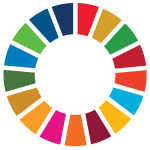 ANPASSUNG AN DIE ZIELE FÜR NACHHALTIGE ENTWICKLUNG
SDG 9 (Industrie, Innovation und Infrastruktur): Durch Innovation bei nachhaltigen Technologien und Praktiken im Geschäftsbetrieb.

SDG 12 (Verantwortungsbewusster Konsum und Produktion): Durch das Eintreten für nachhaltige Konsummuster und eine effiziente Ressourcennutzung während des gesamten Geschäftslebenszyklus.

SDG 13 (Klimapolitik): Verringerung der Auswirkungen des Klimawandels und Verbesserung der Widerstandsfähigkeit gegenüber klimabedingten Gefahren durch nachhaltige Geschäftspraktiken.

SDG 17 (Partnerships for the Goals): Durch die Nutzung von Partnerschaften und Kooperationen zur Verbesserung der Umsetzung von Nachhaltigkeitsinitiativen.
ENTRECOMP-AUSRICHTUNG
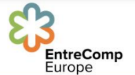 1.2 Kreativität: Entwicklung kreativer und zielgerichteter Ideen durch die Integration von Nachhaltigkeit in Ertragsmodelle und Investitionsstrategien.

1.5 Ethisches und nachhaltiges Denken: Bewertung der Folgen und Auswirkungen von Unternehmenstätigkeiten zur Förderung von nachhaltigem Management und Integration.

2.1 Selbstwahrnehmung und Selbstwirksamkeit: Übernahme von Verantwortung für nachhaltiges Finanzmanagement und Förderung von Nachhaltigkeitsbemühungen in Unternehmen.

2.5 Andere mobilisieren: Einbindung von Stakeholdern in Nachhaltigkeitsinitiativen und Motivation der Belegschaft zur Unterstützung der Nachhaltigkeitsziele.

3.1 Die Initiative ergreifen: Proaktive Budgetierung für Nachhaltigkeit und Entwicklung nachhaltiger Finanzkennzahlen.

3.3 Umgang mit Ungewissheit, Mehrdeutigkeit und Risiken: Durchführung von Umweltrisikobewertungen und Einbindung der Nachhaltigkeit in die strategische Finanzplanung, um die Widerstandsfähigkeit zu gewährleisten.
Weitere Ressourcen
Nachhaltige Finanzen erklärt: Konzepte, Vorteile und praktische Umsetzungen
 
Überblick über nachhaltige Finanzen
 
Finanzierung von nachhaltigem Unternehmertum: ESG-Messung, -Bewertung und -Leistung
FINANZIERUNG NACHHALTIGER UNTERNEHMEN - GREEN FINANCE
03
EINFÜHRUNG IN DIE GRÜNE FINANZIERUNG
Grüne Finanzen umfassen Finanzaktivitäten, die eine nachhaltige Entwicklung und den Umweltschutz unterstützen. Sie umfasst eine Reihe von Finanzprodukten und -dienstleistungen, darunter grüne Anleihen, Darlehen und Zuschüsse für Projekte, die der Umwelt zugutekommen.

Grüne Finanzierungen sind für den Übergang zu einer kohlenstoffarmen Wirtschaft, die Entwicklung nachhaltiger Industrien und die Verringerung der Auswirkungen des Klimawandels unerlässlich. Sie fördert Investitionen in erneuerbare Energien, Energieeffizienz und andere nachhaltige Praktiken.

Zuschussfähigkeit und Quellen
Das Verständnis der Kriterien für den Zugang zu grüner Finanzierung ist entscheidend für die Sicherung von Mitteln zur Unterstützung nachhaltiger Initiativen. Mögliche Quellen für grüne Finanzierungen sind u. a:
Grüne Anleihen
Grüne Anleihen sind Schuldverschreibungen, die ausgegeben werden, um Kapital speziell für Projekte mit ökologischem Nutzen zu beschaffen. Die durch grüne Anleihen beschafften Mittel werden in der Regel für Projekte im Bereich erneuerbare Energien, Verbesserungen der Energieeffizienz und andere Initiativen verwendet, die zur ökologischen Nachhaltigkeit beitragen.
Grüne Kredite
Grüne Kredite sind Kredite, die unter der Bedingung vergeben werden, dass die Mittel ausschließlich für grüne Projekte verwendet werden.  Mit diesen Darlehen werden Projekte wie die Installation von Sonnenkollektoren, die Entwicklung einer nachhaltigen Infrastruktur oder die Einführung energieeffizienter Technologien unterstützt.
Zuschüsse und Subventionen
Zuschüsse und Subventionen sind Finanzhilfen, die von Regierungen, gemeinnützigen Organisationen oder anderen Organisationen zur Unterstützung nachhaltiger Initiativen bereitgestellt werden.  Sie können für eine breite Palette von Projekten verwendet werden, darunter Umweltforschung, Anlagen für erneuerbare Energien und kommunale Nachhaltigkeitsprogramme.
GREEN FINACNE ANTRAGSVERFAHREN
Die Beantragung einer grünen Finanzierung umfasst in der Regel mehrere Schritte:

Schreiben eines überzeugenden Vorschlags: Ein gut geschriebener Vorschlag sollte die Nachhaltigkeitsziele des Projekts, die finanziellen Anforderungen und die erwarteten Umweltvorteile klar umreißen. Er sollte auch detaillierte Pläne und Zeitpläne enthalten, um die Machbarkeit und die Auswirkungen aufzuzeigen.

Die wichtigsten Elemente sollten enthalten sein:
Executive Summary: Kurzer Überblick über das Projekt.
Projektbeschreibung: Detaillierte Erläuterung des Projektumfangs.
Auswirkungen auf die Nachhaltigkeit: Erwarteter ökologischer und sozialer Nutzen.
Budget und Finanzierungsanforderungen: Detaillierter Finanzplan.
GREEN FINACNE ANTRAGSVERFAHREN
Einhaltung der Vorschriften:

Sicherstellung der Einhaltung von Vorschriften: Das Projekt muss alle einschlägigen Umweltvorschriften und die von der jeweiligen Finanzierungsquelle festgelegten Förderkriterien erfüllen.

Dokumentation: Bereitstellung der erforderlichen Unterlagen zum Nachweis der Einhaltung von Regulierungsstandards und Finanzierungskriterien.
35
VERWALTUNG GRÜNER FINANZMITTEL
Da Organisationen der Nachhaltigkeit zunehmend Priorität einräumen, sind die strategische Zuweisung und die sorgfältige Überwachung grüner Mittel von entscheidender Bedeutung. 

Indem sie ihre Ressourcen in Projekte lenken, die den ökologischen und sozialen Nutzen maximieren, und deren Auswirkungen sorgfältig verfolgen, können Unternehmen nicht nur ihren ökologischen Fußabdruck verbessern, sondern auch ihre finanzielle Widerstandsfähigkeit stärken. 

In diesem Abschnitt werden wesentliche Strategien für die Verwaltung grüner Finanzmittel untersucht, wobei Transparenz, Folgenabschätzung und verantwortungsvolle Allokation zur Schaffung von nachhaltigem Wachstum und positivem Umweltmanagement im Vordergrund stehen.
ZUWEISUNG UND NUTZUNG
Gezielte Zuweisung

Definition: Sicherstellen, dass die Mittel für Projekte bereitgestellt werden, die einen maximalen ökologischen und sozialen Nutzen haben.

Strategie: Priorisierung von Projekten auf der Grundlage ihrer potenziellen Auswirkungen und ihrer Ausrichtung auf die Nachhaltigkeitsziele.

Überwachung der Nutzung

Definition: Regelmäßige Überprüfung der Mittelverwendung, um sicherzustellen, dass die Mittel wie vorgesehen ausgegeben werden.

Methode: Einführung von Nachverfolgungssystemen zur Überwachung der Ausgaben und des Fortschritts bei den Projektmeilensteinen.
ZUWEISUNG UND NUTZUNG
Folgenabschätzung

Definition: Messung des Umweltnutzens von finanzierten Projekten.

Methode: Durchführung regelmäßiger Bewertungen, um die Wirksamkeit der Projekte bei der Erreichung ihrer Nachhaltigkeitsziele zu beurteilen.

Transparenz

Definition: Regelmäßige Aktualisierungen und Berichte für Investoren und Aufsichtsbehörden.

Methode: Entwicklung eines Berichtsrahmens, der die finanzielle Leistung, die Projektergebnisse und die Umweltauswirkungen umfasst. Dies stärkt die Rechenschaftspflicht und das Vertrauen der Beteiligten.
BEST PRACTICE: ÖKOPHYSIS BIENEN- UND NATURZENTRUM
Das Ecophysis Bee & Nature Centre zeigt innovative Ansätze für die Finanzierung nachhaltiger Projekte auf. 

Ihre Bemühungen um die Bienenzucht und den Naturschutz werden durch eine Mischung aus Zuschüssen, Spenden und umweltfreundlichen Investitionen unterstützt, die wirksame Strategien für eine grüne Finanzierung darstellen.
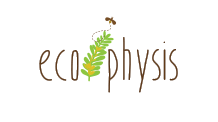 Der Erfolg des Zentrums bei der Erschließung verschiedener Finanzierungsquellen und der Einbindung lokaler Gemeinschaften unterstreicht die Bedeutung von finanzieller Innovation und der Einbeziehung der Gemeinschaft, um Nachhaltigkeitsprojekte voranzutreiben.


In unserem Kompendium der Fallstudien finden Sie weitere Informationen zu den Finanzierungsmodellen und den Auswirkungen auf die Gemeinschaft. 

Sie können sich auch die Website des Ecophysis Bee & Nature Centre hier ansehen!
PRAKTISCHE ÜBUNG
Entwicklung eines Finanzierungsvorschlags
Aktivität: Die Teilnehmer erstellen einen Finanzierungsvorschlag, der den Grundsätzen der grünen Finanzierung entspricht.

Erstellen Sie einen detaillierten Finanzierungsvorschlag, der auf die Nachhaltigkeitsziele abgestimmt ist. Fügen Sie eine Zusammenfassung bei, in der Sie die Projektziele und die erwarteten Ergebnisse darlegen.

Beschreiben Sie das Projekt eingehend und betonen Sie dabei seine Ausrichtung auf ökologische Nachhaltigkeit. Bewerten Sie die Umweltauswirkungen und den Nutzen des vorgeschlagenen Projekts. Legen Sie ein umfassendes Budget vor, in dem der Finanzbedarf und die Finanzierungsquellen detailliert aufgeführt sind. Skizzieren Sie Strategien zur Sicherung einer umweltfreundlichen Finanzierung, z. B. die Beantragung von umweltfreundlichen Darlehen, Zuschüssen oder Subventionen.
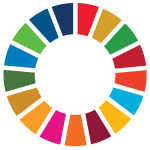 ANPASSUNG AN DIE ZIELE FÜR NACHHALTIGE ENTWICKLUNG (SDGS)
SDG 7: Erschwingliche und saubere Energie: Förderung von Finanzmechanismen zur Unterstützung von Initiativen für saubere Energie, die die Entwicklung und Einführung von Technologien für erneuerbare Energien umfassen.

SDG 8: Menschenwürdige Arbeit und Wirtschaftswachstum: Erleichterung des Zugangs zu nachhaltiger Finanzierung, Förderung verantwortungsvoller Geschäftspraktiken, die die wirtschaftliche Entwicklung anregen und Möglichkeiten für menschenwürdige Arbeit schaffen.

SDG 9: Industrie, Innovation und Infrastruktur: Nutzung von Innovationen bei nachhaltigen Technologien und Praktiken, Förderung von Investitionen in nachhaltige Infrastrukturen und umweltfreundliche Geschäftsabläufe.

SDG 12: Verantwortungsbewusster Konsum und Produktion: Förderung nachhaltiger Konsummuster und effizienter Ressourcennutzung, um sicherzustellen, dass finanzielle Entscheidungen verantwortungsvolle Produktionsprozesse unterstützen und die Umweltauswirkungen minimieren.
ANGLEICHUNG AN ENTRECOMP
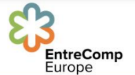 1.2 Kreativität: Entwicklung kreativer und zielgerichteter Ideen durch die Integration von Nachhaltigkeit in Ertragsmodelle und Investitionsstrategien.

1.5 Ethisches und nachhaltiges Denken: Bewertung der Folgen und Auswirkungen von Unternehmenstätigkeiten zur Förderung von nachhaltigem Management und Integration.

2.1 Selbstwahrnehmung und Selbstwirksamkeit: Übernahme von Verantwortung für nachhaltiges Finanzmanagement und Förderung von Nachhaltigkeitsbemühungen in Unternehmen.

2.5 Andere mobilisieren: Einbindung von Stakeholdern in Nachhaltigkeitsinitiativen und Motivation der Belegschaft zur Unterstützung der Nachhaltigkeitsziele.

3.1 Die Initiative ergreifen: Proaktive Budgetierung für Nachhaltigkeit und Entwicklung nachhaltiger Finanzkennzahlen.

3.3 Umgang mit Ungewissheit, Mehrdeutigkeit und Risiken: Durchführung von Umweltrisikobewertungen und Einbindung der Nachhaltigkeit in die strategische Finanzplanung, um die Widerstandsfähigkeit zu gewährleisten.
Weitere Ressourcen
Grüne Finanzen: Freisetzung von Investitionen in die Nachhaltigkeit
 
Green & Sustainable Finance erforschen
Verfolgen Sie unsere Reise hier
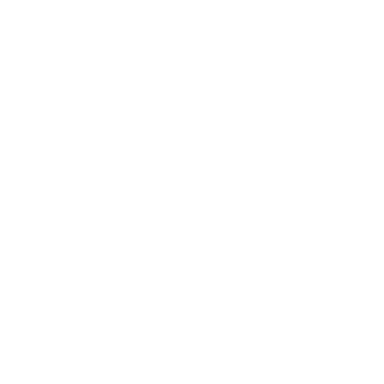